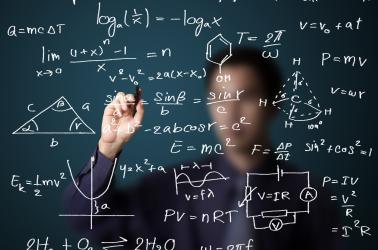 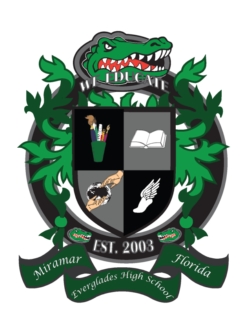 EHS Continuation waiver
2019-2020
Continuation waiver flowchart
No 
Vote
March 2019
YES 
Vote
Aug 2018-March 2019
April 2019
May 2016
Waiver data presented to faculty.

Faculty votes to determine continuation of the waiver.

66 2/3% of bargaining unit members must vote in favor to continue waiver,
School updates faculty vote info and supporting data.

Waiver continues up to 5 years with the support of  an annual faculty vote.
School updates faculty vote info and supporting data.

Waiver is discontinued
School board approves waiver for up to 5 years
School implements  waiver and collects data
Waiver data presented to SAC
2017-2018 PSD Continuation Waiver Data
Current EHS Waiver
2019-2020 PSD Dates
October 3
November 7
December 5
January 16
February 6
March 5
April 2
SAMPLE BALLOT  1
Additional Professional Study Days (PSD)
Continuation Waiver Ballot
------------------------------------------------------------------------------------------------------------
 
Question 1:  Continuing or ceasing to have additional Professional Study Days at EHS for the 2019-2020 school year.
 
I would like to continue having additional early release days for professional development in the 2019-2020 school year.
 
 
_____ YES			_____ NO
 
 
Question 2:  The number of additional early release days for professional development in the 2019-2020 school year.
 
I would like to have: select one of the following.
 
 
_____ 7 Additional Days	_____ None of the above